Cornwall Food Systems Summit May 2023


	Matt Chatfield
	Cornwall in my Kitchen: Tamar Valley Farmer
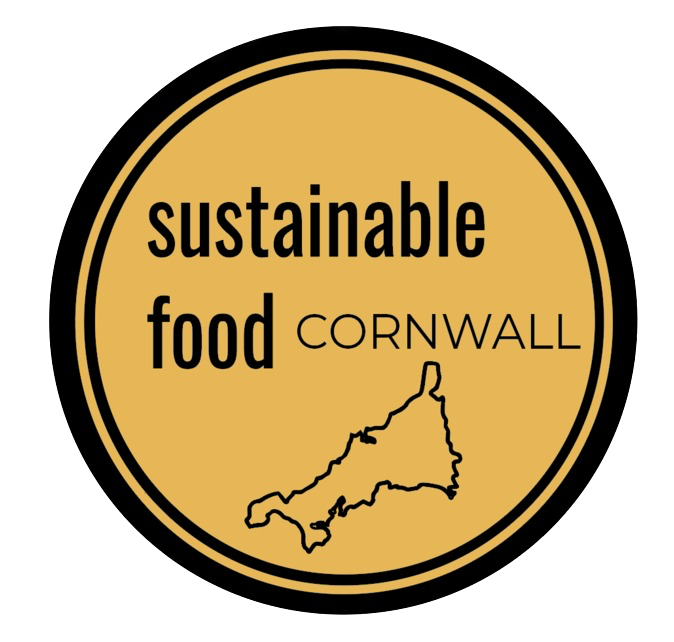 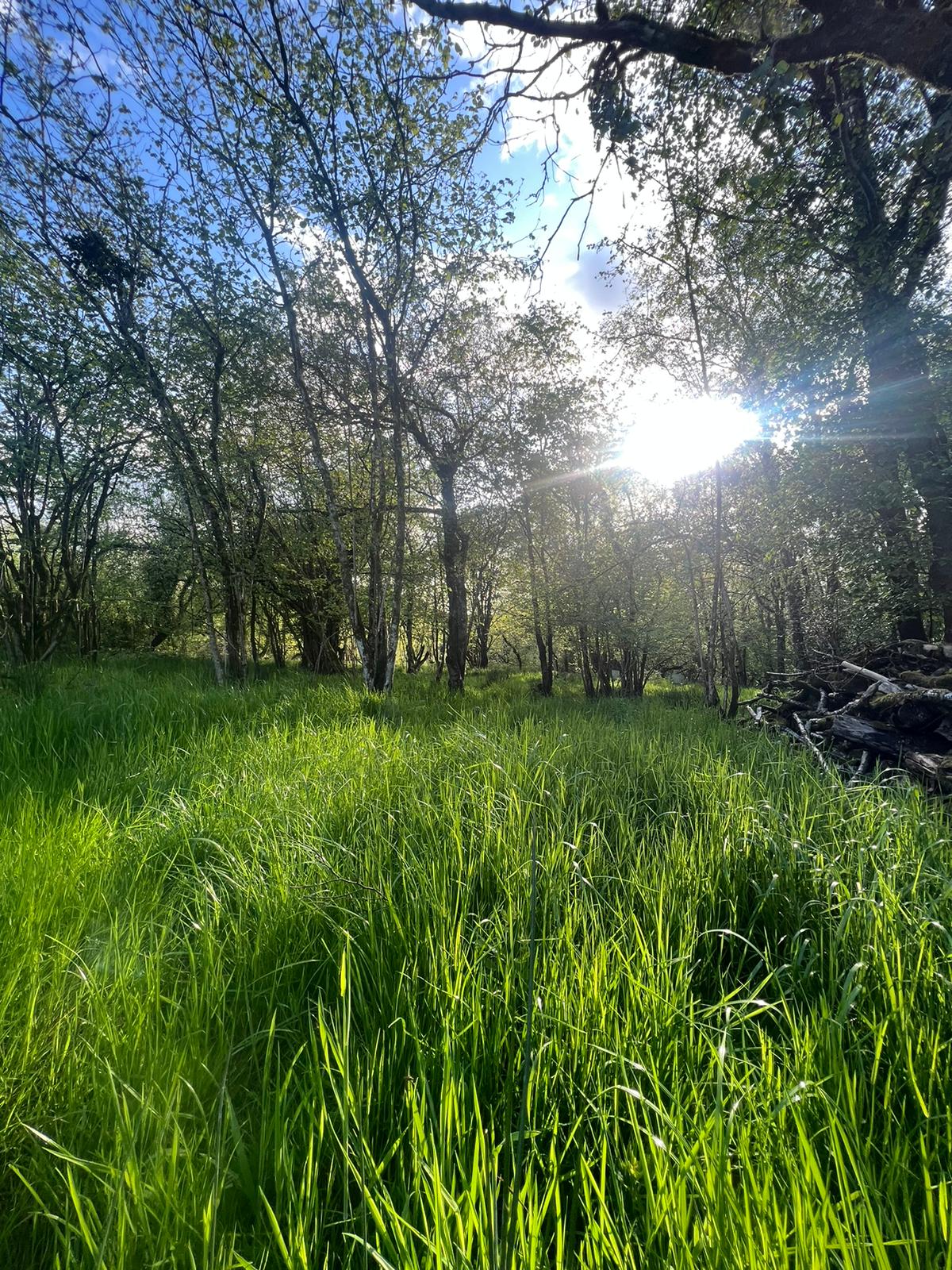 12 months and 50 meters apart
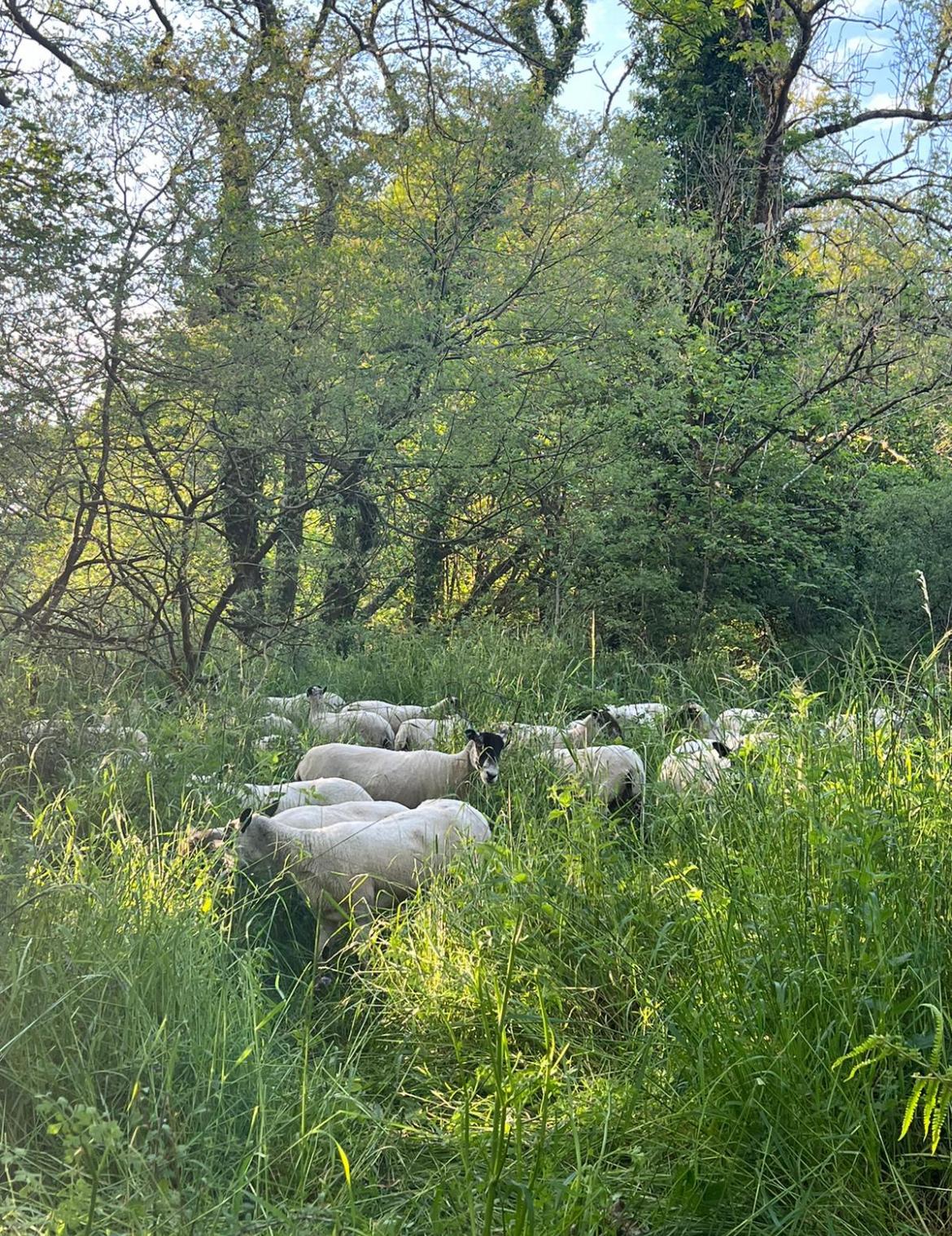